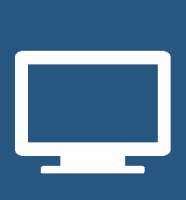 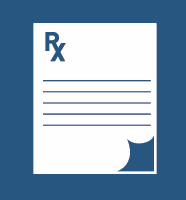 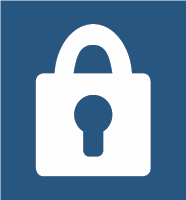 Respecting Client Privacy
December 2016
Agenda
Introduction
Proper use of information
What does ‘authorized’ mean
What is authorized and necessary
Snooping
Prevention
Workshop evaluation
Objectives
You will learn during this workshop:

How to respect client privacy
Know when you are authorized and when you are not
Prevent snooping
Apply privacy principles
Energizer
Your name and role:

What do you expect from 
    today’s session:

How does today’s session relate to You and Your job:
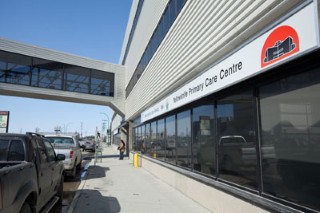 Respecting Client Privacy
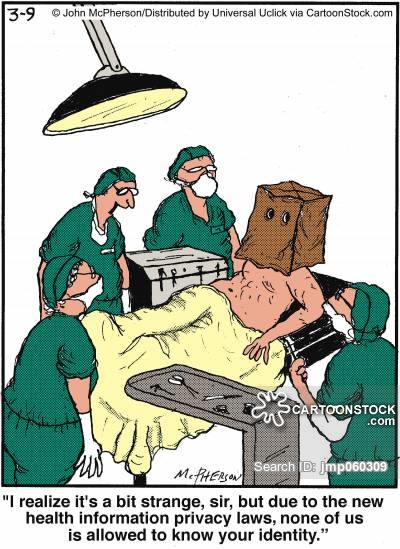 Respecting Client Privacy
versus
Privacy

A legislated right

About protecting clients
 
About the client’s information
Confidentiality

A job requirement

About protecting the organization

About any type of information-client, employees, government
Respecting Client Privacy
Privacy Principles
Gather/use/share only the least amount of information you need to know to do your job

Gather/use/share identifiable information only when non-identifiable won’t do

Know why this information is needed now
Respecting Client Privacy
“don’t tell + don’t look”Authorized - NecessaryAccess & UseWhat does it mean?
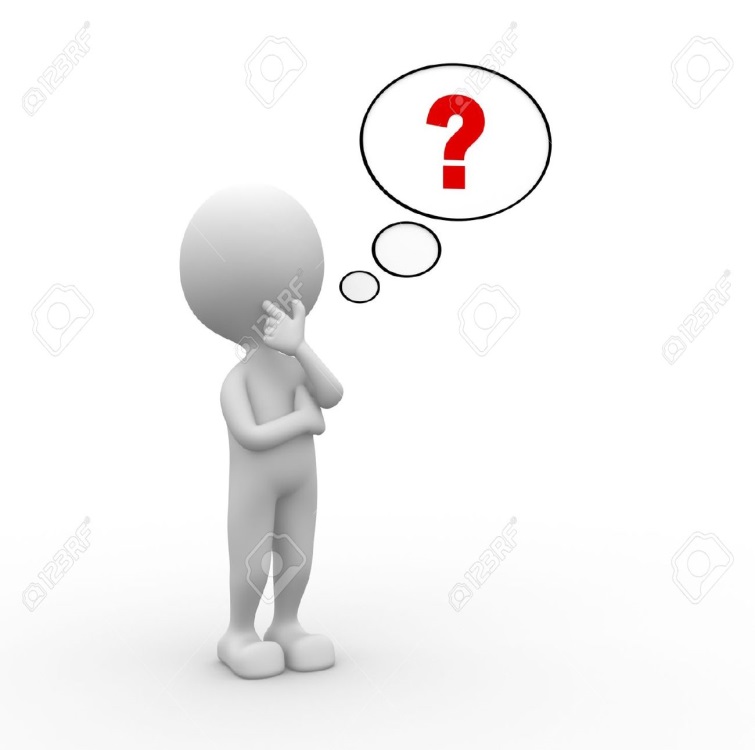 Respecting Client Privacy
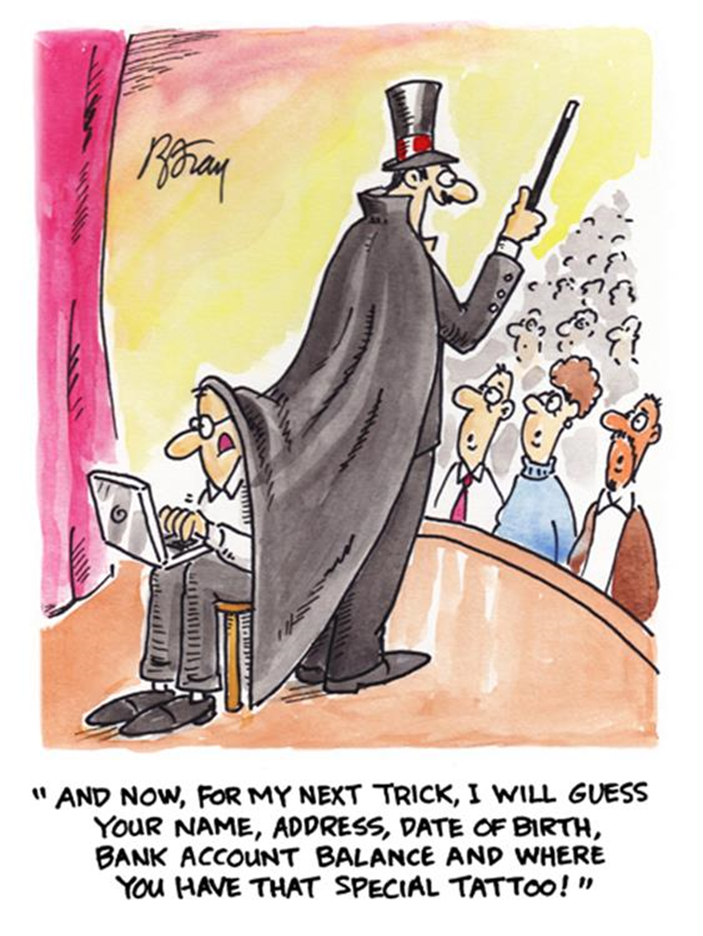 unauthorized
access & use
Just because you can, doesn’t mean you should.
Respecting Client Privacy
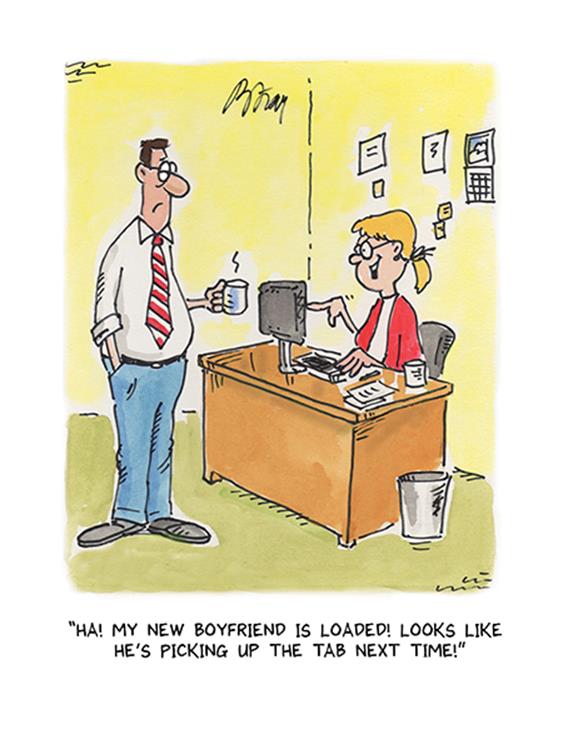 unnecessary
access & use
Just because you can, doesn’t mean you should.
Respecting Client Privacy
Snooping
What is it?
Respecting Client Privacy
Snooping
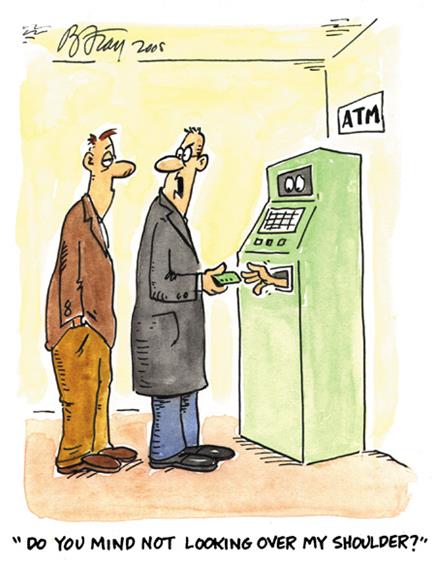 Types:
Shoulder surfing
Gaze
Grab
Respecting Client Privacy
Snooping in the News
Respecting Client Privacy
Snooping is a breach of privacy.

Employee can face:
DisciplineRe-trainingLoss of job: Dismissal, Revocation of licenses$$$ - FinesLegal action and litigationJail time
Respecting Client Privacy
What you can and cannot do scenarios:
Your colleague Emily has not been at work the last three days and you are worried about her.  

You do not have her phone number, but you know her personal information is in the filing room. 

You wait until your supervisor goes to lunch, go to filing room and look up Emily’s personal information in her record so you can contact her. 

Actions You have taken: Is this authorized/allowed?
Respecting Client Privacy
What you can and cannot do scenarios:
You are a Technician at a Lab. You just processed a positive test for a patient. 

You hear later that the patient was your friend’s ex. 

You think this information could benefit your friend in court when applying for full custody of their son. 

Sharing information with your friend: 
Is this authorized/allowed?
Respecting Client Privacy
What you can and cannot do scenarios:
You are a Mental Health Worker and know your friend is getting counseling because you saw her name on the schedule. 

You ask her how counseling is going when you see her next around town.


Asking your friend: Is this allowed?
Respecting Client Privacy
What you can and cannot do scenarios:
You know your dad has had a lot of medical appointments recently but he won’t tell you what for. 

You are a clinic assistant and use your access to the EMR to see what appointments he has because you are worried about him. 


Actions You have taken: Is this authorized/allowed?
Respecting Client Privacy
Prevention
Know what privacy and confidentiality is
Know what authorized is
Apply privacy principles
Respect the client always
Ask, if you are not sure
Get trained
Read your Terms of Use Agreement
Don’t gossip, say “I don’t know”
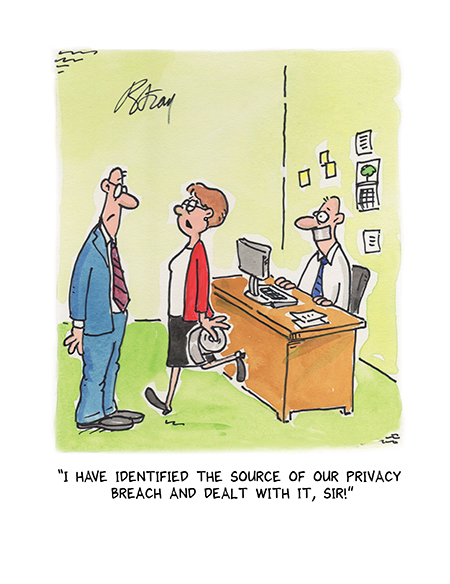 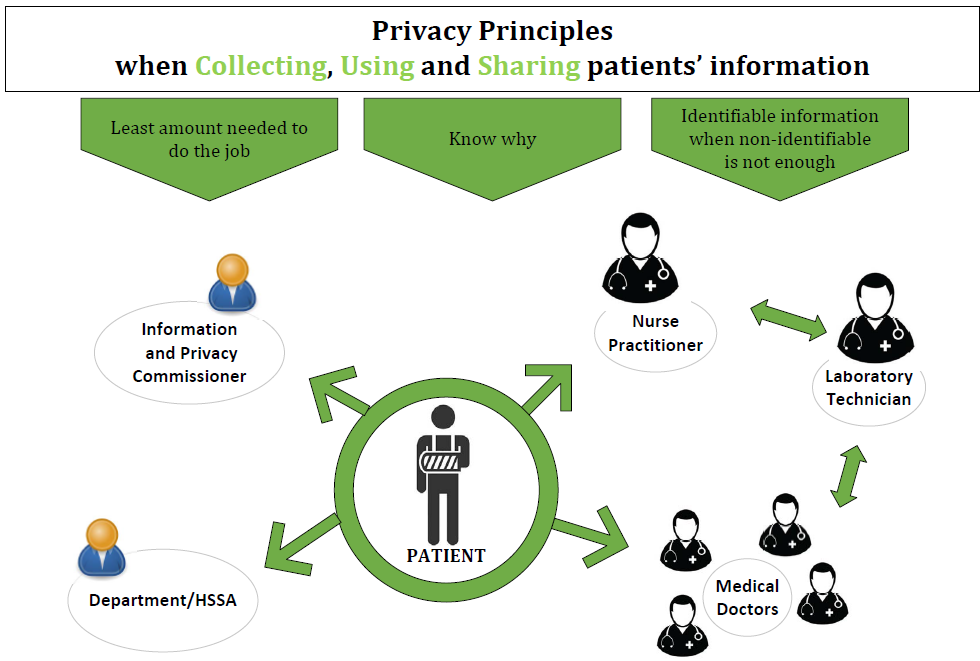 Respecting Client Privacy Summary
Today we discussed:
Authorized use
Unauthorized and unnecessary access & use
Types of snooping
Prevention
Respecting Client Privacy
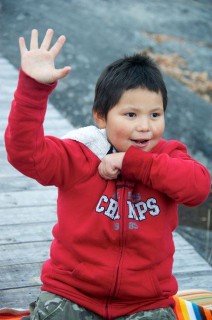 Questions?
Respecting Client Privacy
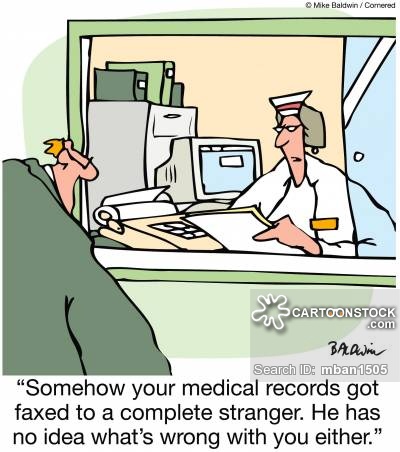 Workshop Evaluation

Thank you.
Respecting Client Privacy
HSS Professions site:http://www.professionals.hss.gov.nt.ca/hia-tutorials 
 
Resources for Privacy: http://www.hss.gov.nt.ca/health/slides/health-privacy-protecting-your-health-information